আজকের ক্লাসে সবাইকে স্বাগতম
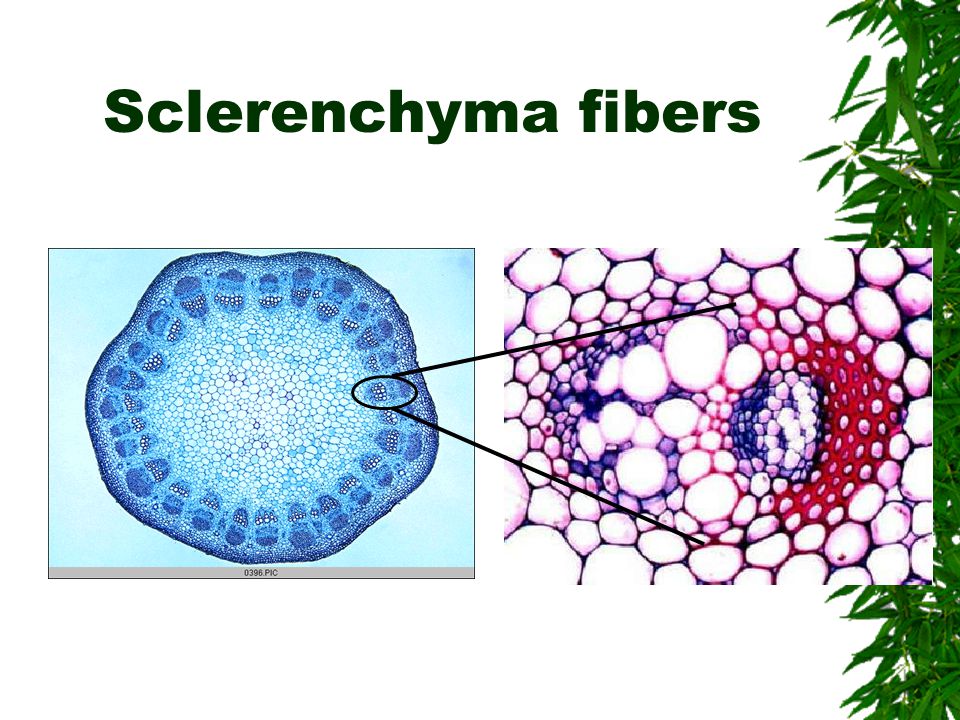 পরিচিতি
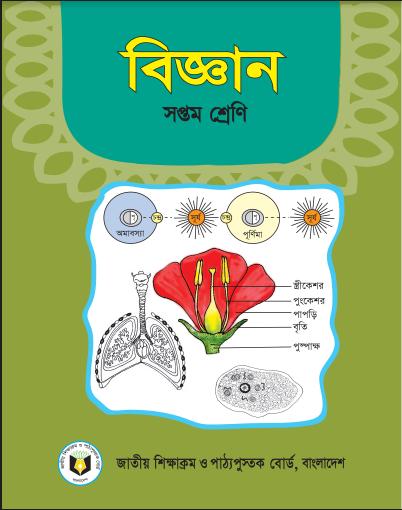 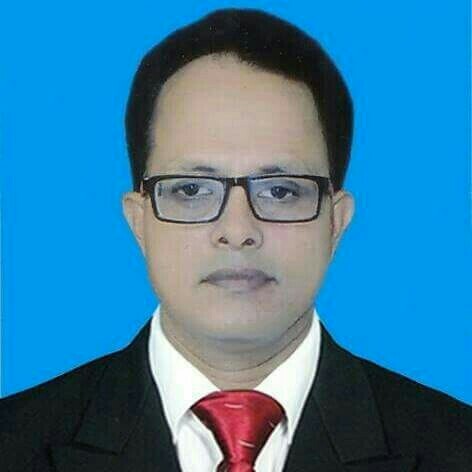 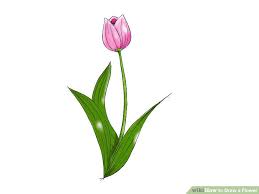 শ্রেণি: সপ্তম
 বিষয়: বিজ্ঞান
অধ্যায়: দ্বিতীয়
       সময়:  ৫০ মিনিট
          তারিখ: ০২/০৯/২০২০
মীর্জা মোঃ মাহফুজুল ইসলাম
সিনিয়র সহকারি শিক্ষক (গণিত )
উত্তর সারটিয়া ইসলামিয়া দাখিল মাদ্রাসা
শিয়ালকোল,সিরাজগঞ্জ সদর, সিরাজগঞ্জ
mmislam686@gmail.com
 Mobile: 01719-931546
নিচের চিত্রে আমরা কী দেখতে পাচ্ছি?
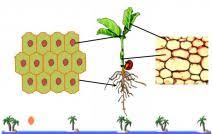 তোমাদের উত্তর সঠিক হয়েছে,  সবাইকে ধন্যবাদ ।
উদ্ভিদ কোষ ও টিস্যু
তাহলে এসো আজ আমরা…
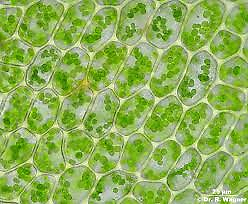 ‘উদ্ভিদ টিস্যু’
…নিয়ে আলোচনা করি
শিখনফল
এই পাঠ শেষে শিক্ষার্থীরা…
উদ্ভিদ টিস্যু কী তা বলতে পারবে;

 ভাজন ক্ষমতার অনুসারে টিস্যুর প্রকারভেদ করতে পারবে;

 টিস্যুর কাজ বর্ণনা করতে পারবে।
উদ্ভিদ টিস্যু:
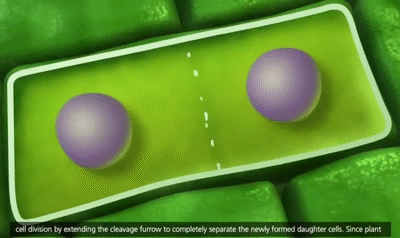 যখন উৎপত্তির দিক থেকে এক হয়ে কতগুলো কোষ আয়তনে ও আকৃতিতে অভিন্ন বা ভিন্ন হওয়া সত্ত্বেও যদি দলগত ভাবে অবস্থান করে একই ধরনের কাজ করে তখন সেই দলবদ্ধ কোষ গুলোকে টিস্যু বা উদ্ভিদ টিস্যু বলে।
একক কাজ:
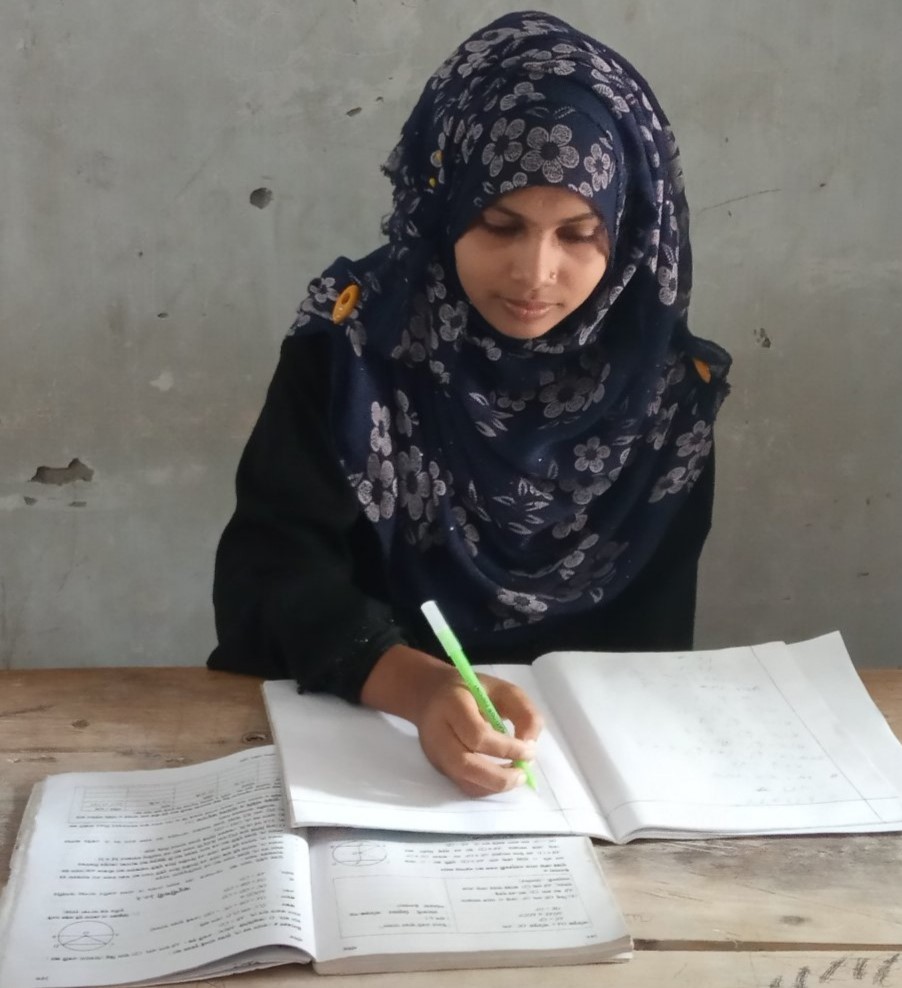 উদ্ভিদ টিস্যু কী তা লিখ।
টিস্যুর প্রকারভেদ:
উদ্ভিদ টিস্যু
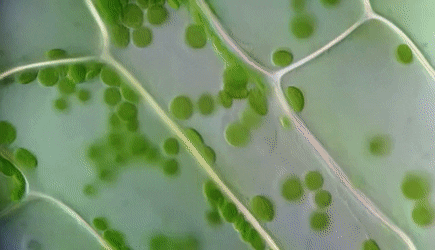 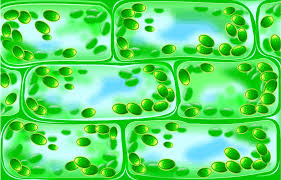 ভাজক টিস্যু
স্থায়ী টিস্যু
ভাজক টিস্যু:
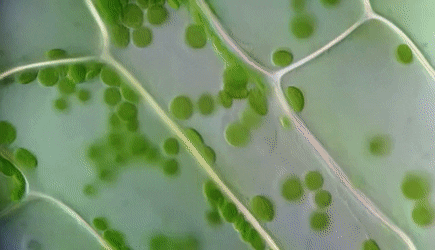 উদ্ভিদের দেহে যেসব টিস্যুর কোষের বিভাজন ক্ষমতা রয়েছে সেগুলোকে ভাজক টিস্যু বলে ভাজক টিস্যু উদ্ভিদের বর্ধনশীল অঙ্গে অবস্থান করে।
স্থায়ী টিস্যু:
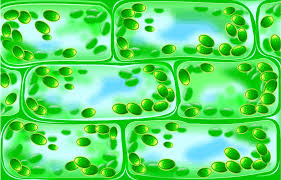 ভাজক টিস্যু থেকে উৎপন্ন বিভাজন ক্ষমতাহীন নির্দিষ্ট আকৃতিযুক্ত পরিণত টিস্যুকে স্থায়ী টিস্যু বলে। উদ্ভিদের সর্বত্র স্থায়ী টিস্যু দেখা যায়।
জোড়ায় কাজ:
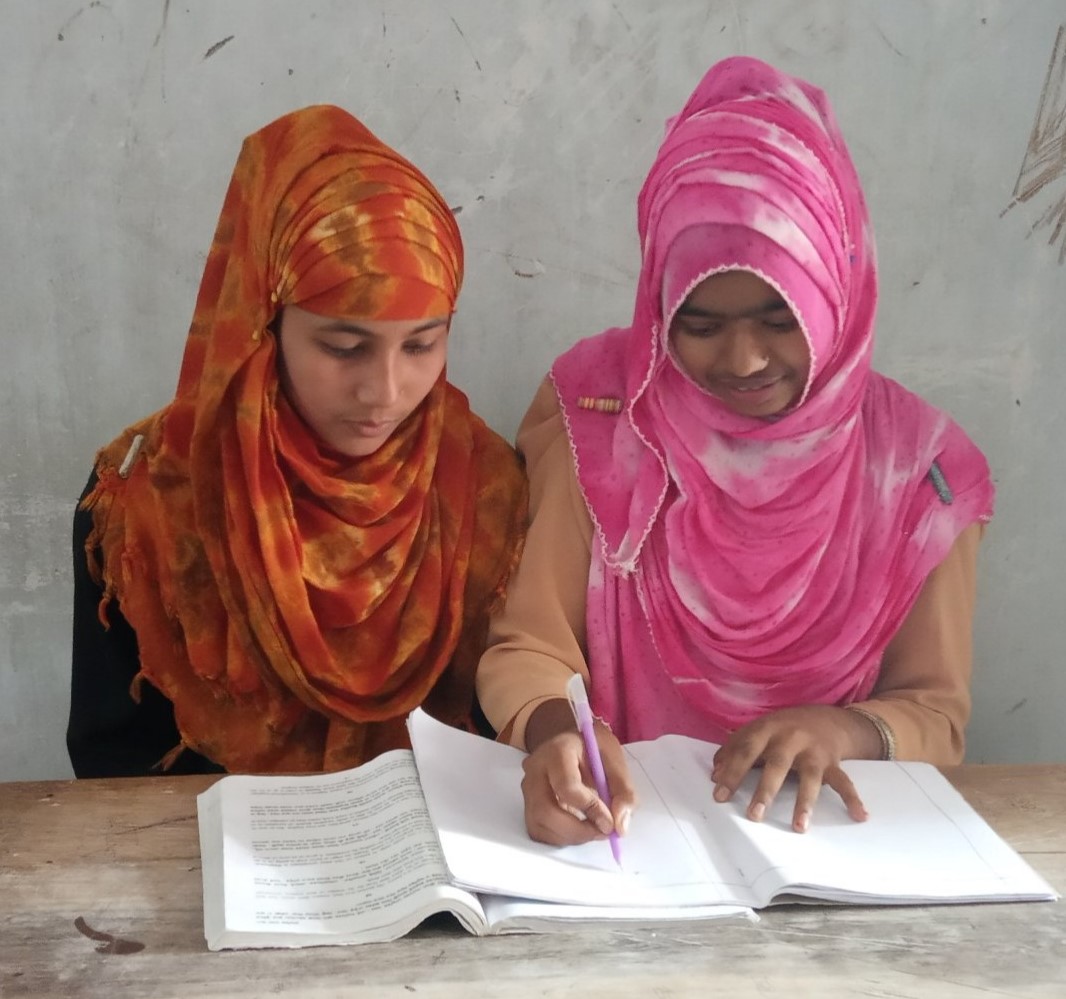 ভাজন ক্ষমতার অনুসারে টিস্যুর প্রকারভেদ গুলো লিখ।
ভাজক টিস্যুর কাজ:
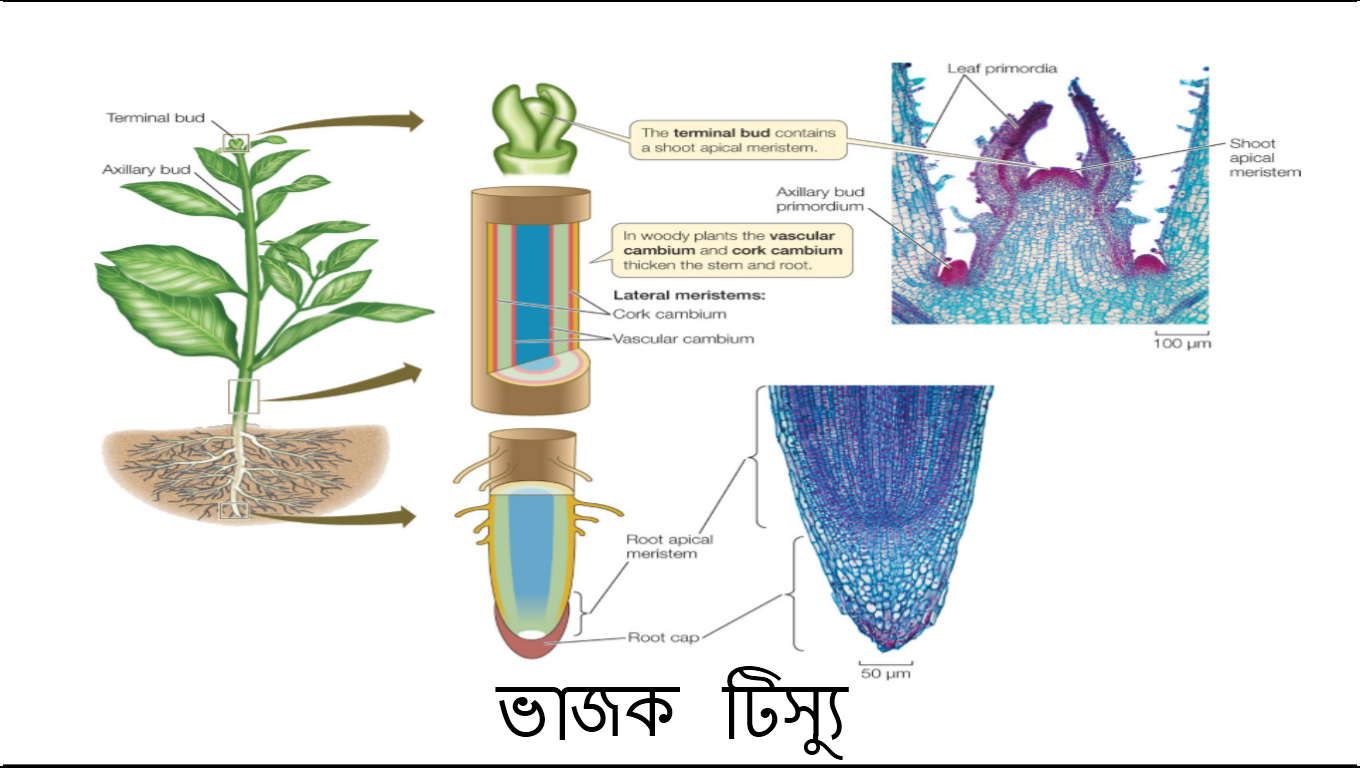 ক্রমাগত বিভাজনের ফলে ভাজক টিস্যু নতুন নতুন কোষ সৃষ্টি করে।
ভাজক টিস্যুর কাজ:
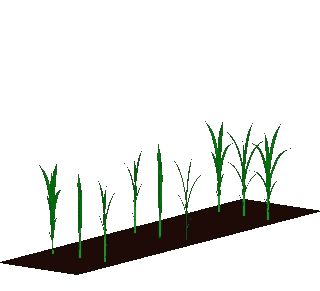 উদ্ভিদের দৈর্ঘ্য ও প্রস্থের বৃদ্ধি ঘটায়।
ভাজক টিস্যুর কাজ:
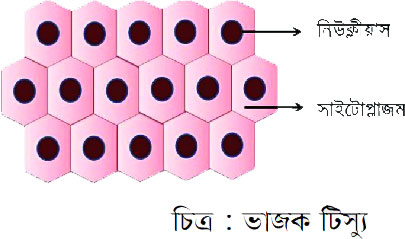 ভাজক টিস্যু টিস্যুর উৎপত্তি ঘটায়।
স্থায়ী টিস্যুর কাজ:
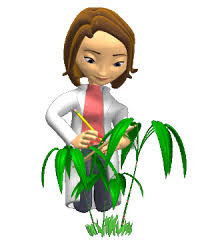 খাদ্য প্রস্তুত ও পরিবহন করা।
স্থায়ী টিস্যুর কাজ:
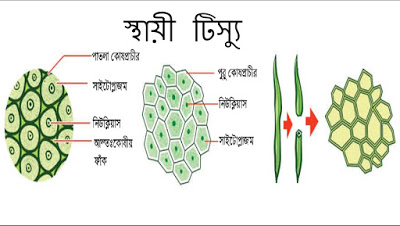 দেহ গঠন ও গাছকে দৃঢ়তা প্রদান করা।
দলগত কাজ:
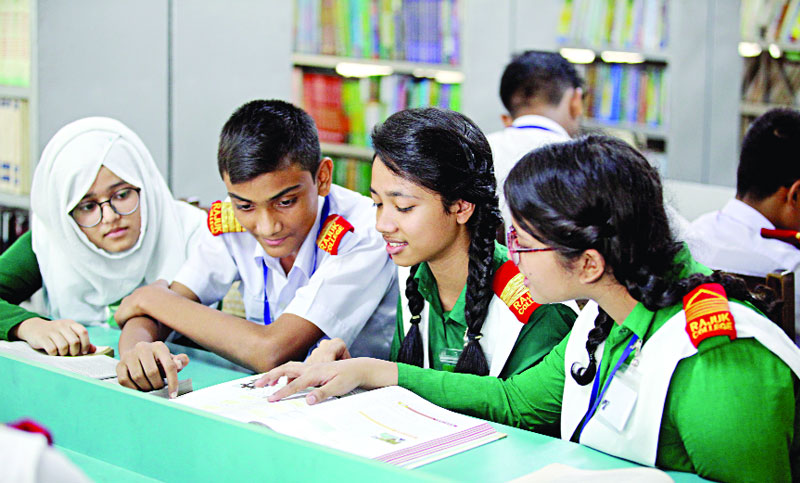 টিস্যুর কাজ বর্ণনা করে লেখ।
মূল্যায়ন:
টিস্যু কত প্রকার?
(ক) দুই
(খ) তিন
(ঘ) সাত
(গ) পাচঁ
স্থায়ী টিস্যুর অবস্থান কোথায়?
(ক) বর্ধনশীল অংশে
(খ) শুধু মূলে
(ঘ) উদ্ভিদের সর্বত্র
(গ) শুধু কান্ডে
ভাজক টিস্যুর কাজ-
i. নতুন কোষ সৃষ্টি করা
ii. উদ্ভিদের দৈর্ঘ্য ও প্রস্থের বৃদ্ধি ঘটানো।
iii. স্থায়ী টিস্যুর উৎপত্তি ঘটানো ,
নিচের কোনটি সঠিক?
(ক). i
(গ). i ও iii
(খ). i ও ii
(ঘ). i, ii ও iii
বাড়ির কাজ:
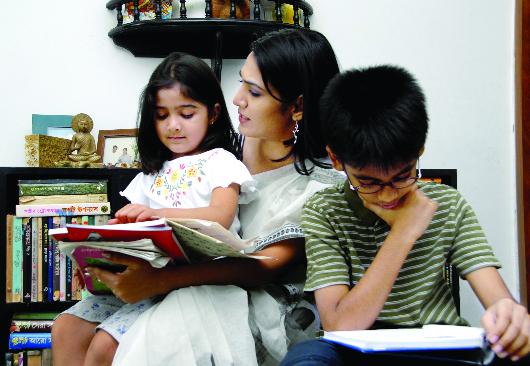 উদ্ভিদ টিস্যুর বৈশিষ্ট্য লিখে নিয়ে আসবে।
সবাইকে ধন্যবাদ
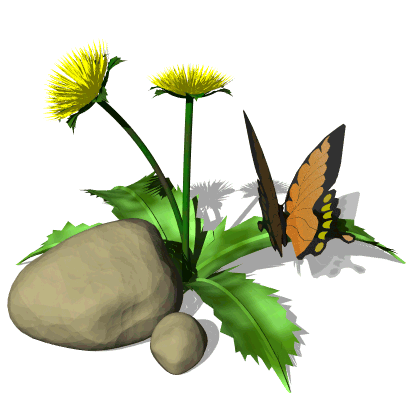 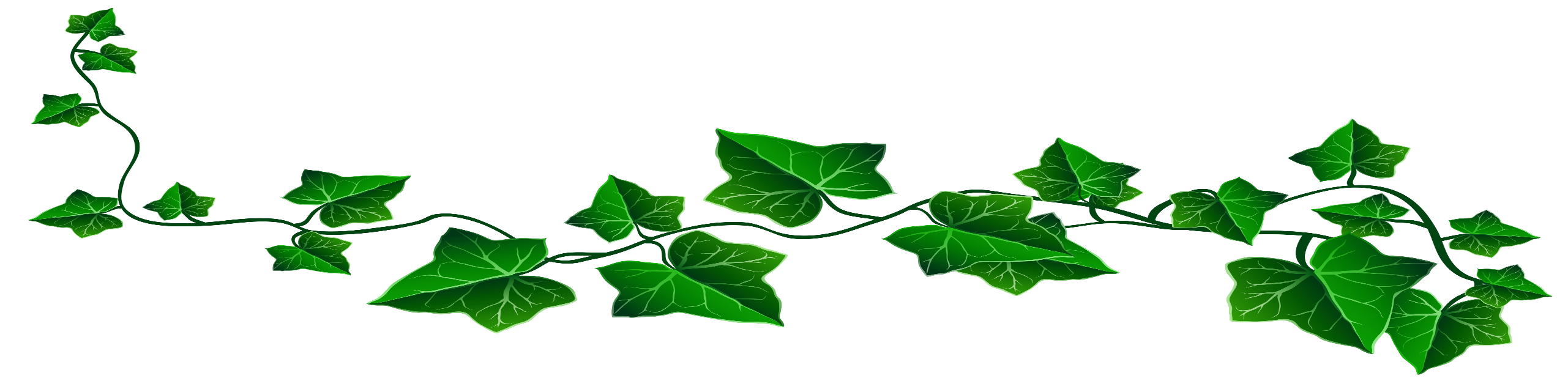